TALENT MANAGEMENT
Thomas Danford  |  June 3, 2010
     @tdanford     #SERC10
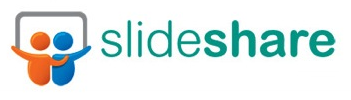 http://www.slideshare.net/tsdanford
"Copyright Thomas Danford 2010. This work is the intellectual property of the author. Permission is granted for this material to be shared for non-commercial, educational purposes, provided that this copyright statement appears on the reproduced materials and notice is given that the copying is by permission of the author. To disseminate otherwise or to republish requires written permission from the author."
Some Ground Rules & Background
Presentation Disclaimers
Practitioner vs. Professional
Geared for IT Organizations
No Legal Advice
Motivation to Employ Talent Management
Talent Requirements
Entitlement Issues
Compensation Concerns
Recruitment & Retention Needs
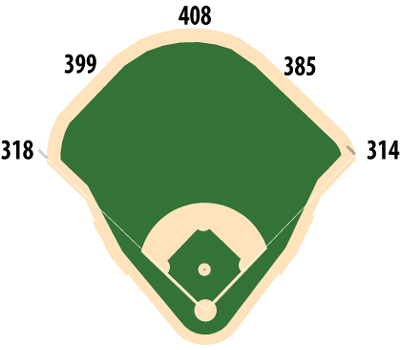 What is Talent Management?
Talent Management is Organizational …
Philosophy
Model
Focus

Driven by a Process …
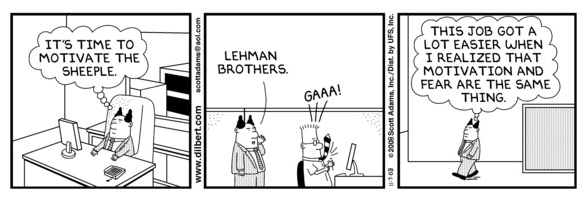 Philosophy
Holistic view of the employee population
Regarding the workforce as a valued entity
Providing guidance and support to achieve full potential
Employee and organizational goals are not mutually exclusive
Shared vision within a supportive culture
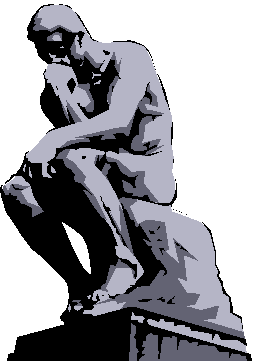 Key Elements of Talent Management (employee’s perspective)
Understanding the a model …
What does developing a match between employee talents and organizational roles & requirements mean, and …
What measures, mentoring & opportunity …
Our “simple” model was based upon:
10 Determinants of Service Quality
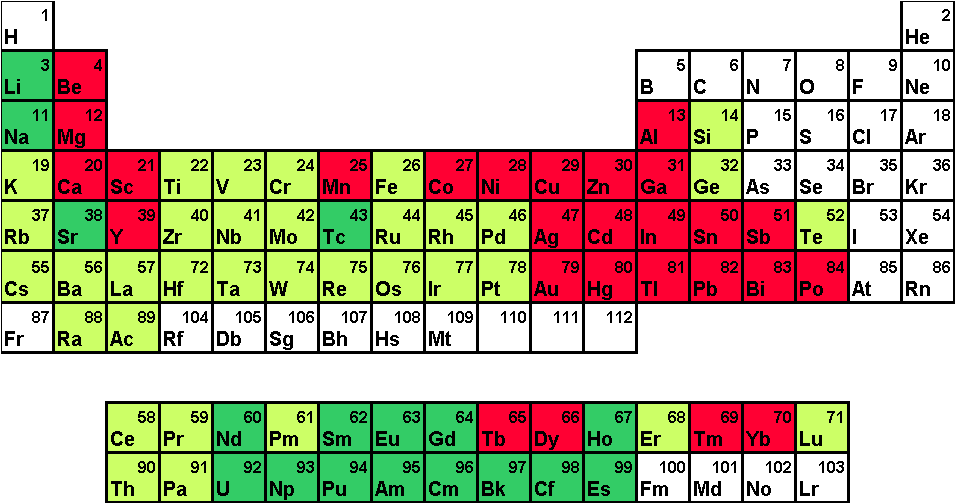 13 Ground Rules for Success in the Information Age
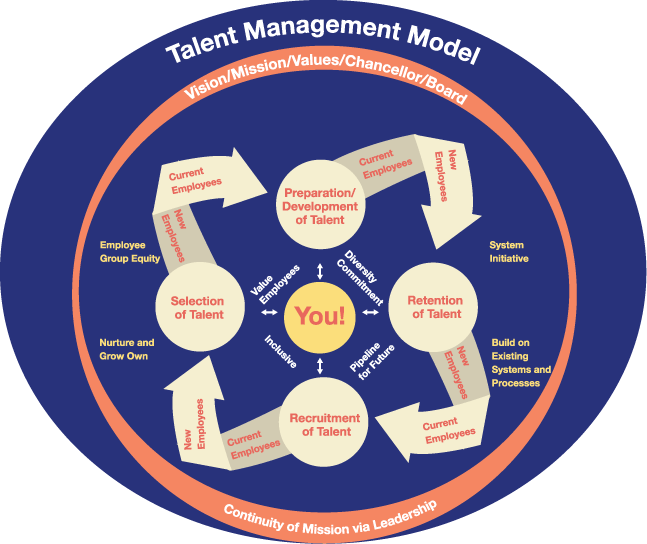 Source: Maricopa CCD - http://bit.ly/cJxzyZ
Traditional Employment vs. Talent Management Focus
Traditional Employment Focus
Skills & education
Duties & responsibilities
Some characteristics (strength, repetitive, endurance, etc.)
Experience

Talent Management Focus – Traditional plus more scrutiny on …
Traits
Behavior
Talent …
What is talent?
Skills
Traits
Behavior
Characteristics
Equate to … Talent
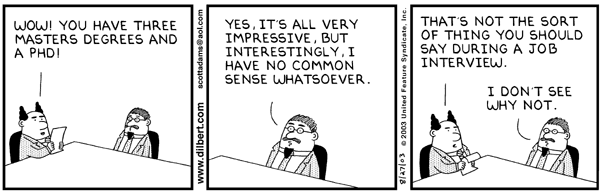 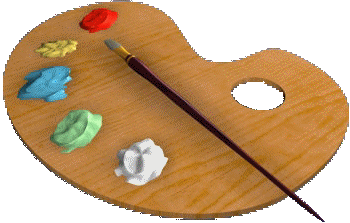 Baseline vs. Mission Specific Talents
Baseline – skills, traits, characteristics, and behavior that is required of all roles e.g.
Lifelong Learner
Self-starter
Ability to work with minimum supervision

Role Specific – additional skills, traits, characteristics, and behavior required for a specific role e.g.
Technical & end user support
Technical writing & documenting
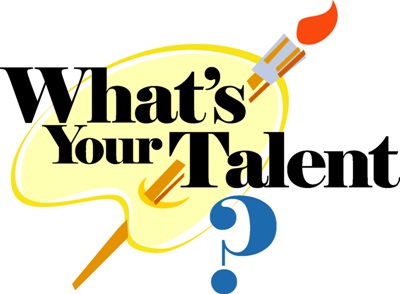 Process of Talent Management
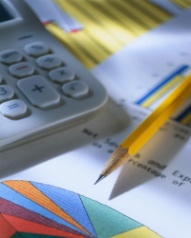 Strategic
Plan
Job Roles
Job Descriptions
Competency Models
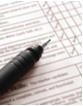 Learning Content
Source: Bernsin & Associates - http://bit.ly/cFN5ox
Five Basics in Implementing Talent Management
Identify and Assess Existing & Needed Talents
Hiring and Developing Staff
High Value Appraisals
Understanding Compensation & It’s Impact
Turnover and Succession Planning for the Future
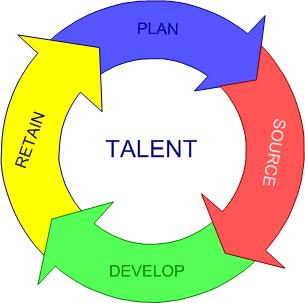 Identify and Assess Existing & Needed Talents
Identifying the competency skill sets needed in the organization
Develop competency matrices to capture talent issues within a role and describe
Develop a rating scale with scoring and weighting options based on requirements 
Track, evaluate, and manage competencies across the organization
Implement a performance/competency management system
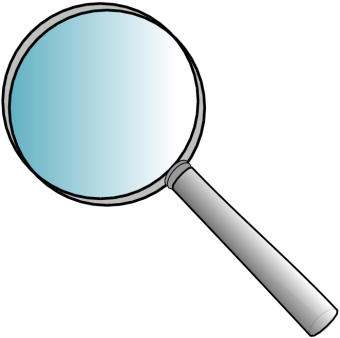 Inventory & Matrix Example
Recruiting and Developing Staff
Recruiting vs. Hiring the need to “choose well” in the process … 
Employer vs. Employee “gap analysis” with respect to position
Development opportunities – in an outside the organization
Reinforcing development with obligations
Involve top performers in mentoring and coaching
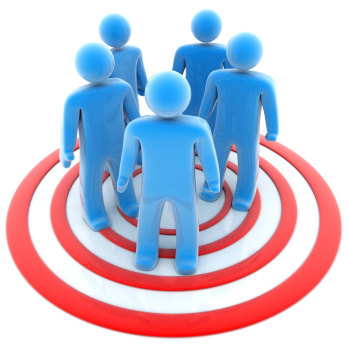 High Value Appraisals
Top-Down Employee Performance Evaluations
Peer-to-Peer Employee Performance Evaluations
360-Degree Performance Reviews
Self-Assessment Performance Reviews
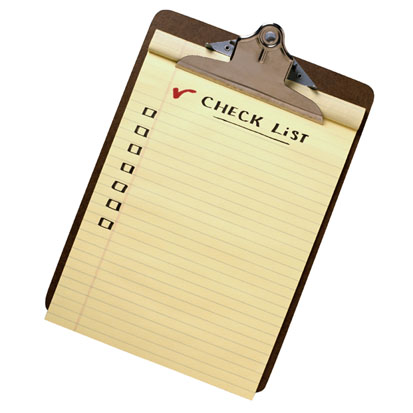 Understanding Compensation
What motivates who?
Comparing “apples to apples”
Non-financial compensation
Managing expectations …
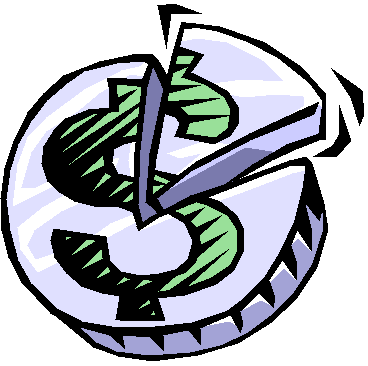 Turnover and Succession Planning
Turnover has to happen and is a two way process 
Turnover is an opportunity
Internal candidates may or may not be appropriate for vacancies
Transparency minimizes ancillary issues associated with turnover
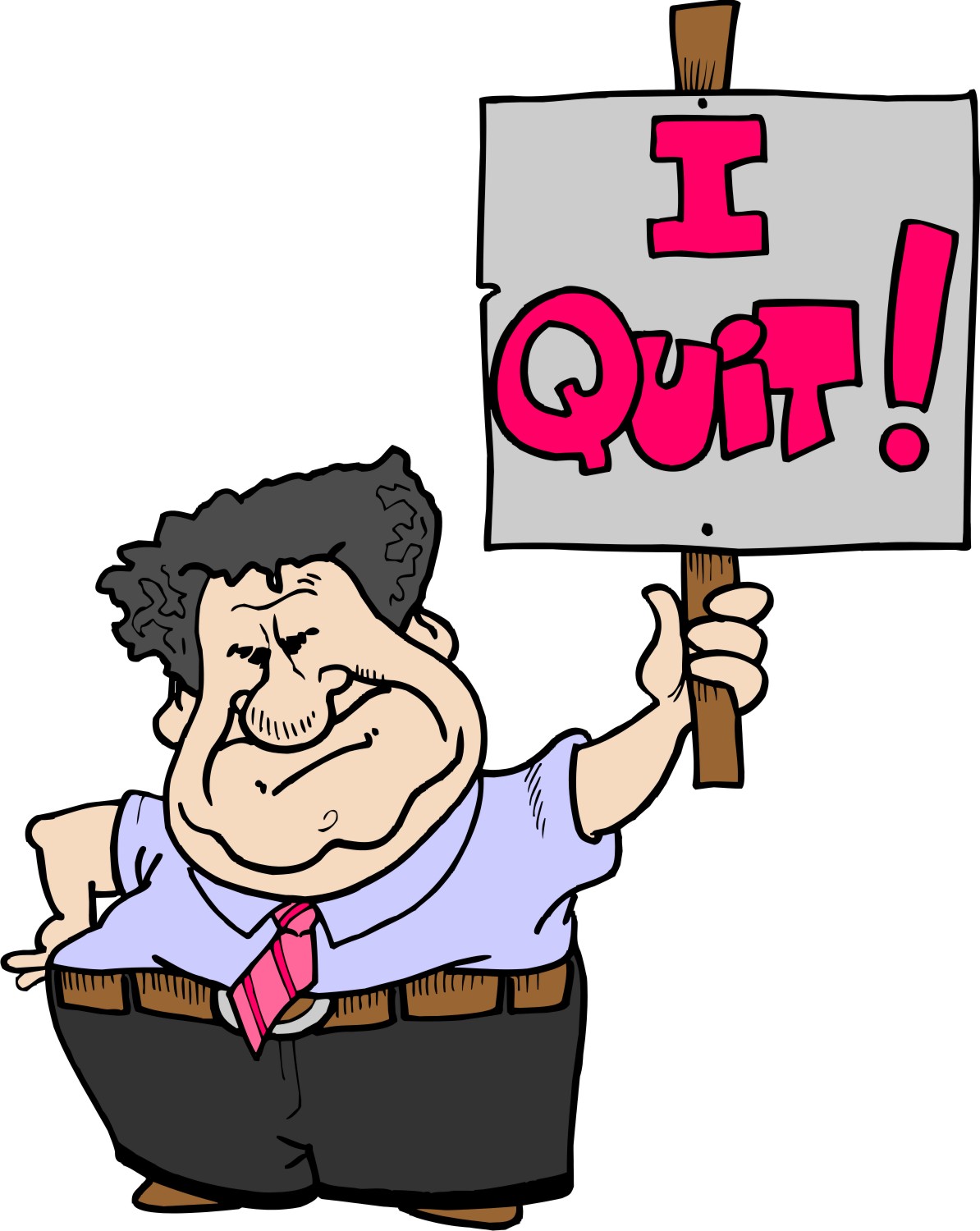 ADDITIONAL RESOURCES
Talent Management Software
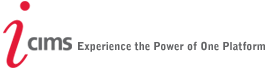 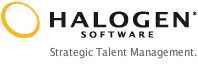 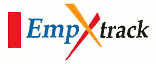 http://bit.ly/9i2Cq7
http://bit.ly/9x13xQ
http://bit.ly/96VC8T
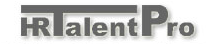 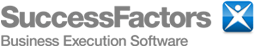 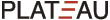 http://bit.ly/aspCBD
http://bit.ly/aTsGYj
http://bit.ly/cho7Vv
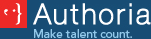 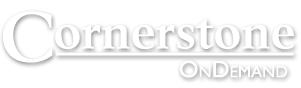 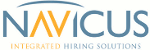 http://bit.ly/aYS2xP
http://bit.ly/aWdebK
http://bit.ly/bSjeEg
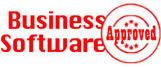 Top 10 Talent Management Software vendor report:
http://bit.ly/911sFD
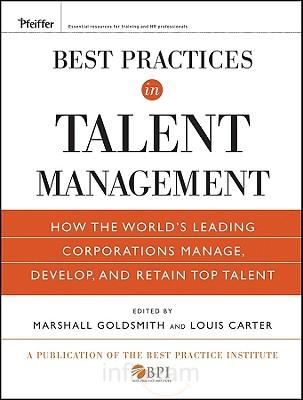 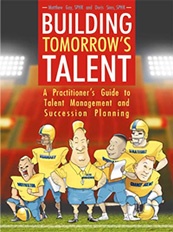 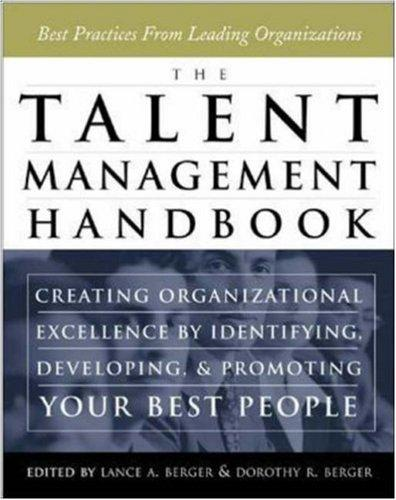 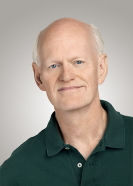 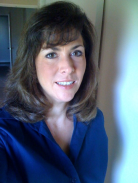 http://twitter.com/coachgoldsmith
http://twitter.com/Doris2700
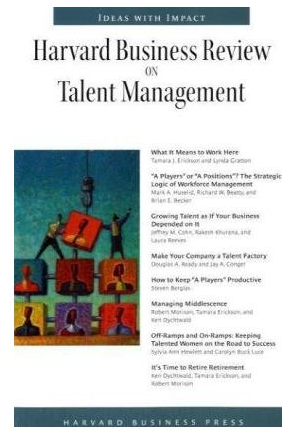 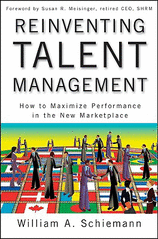 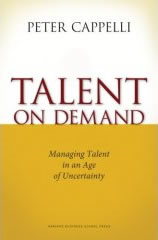 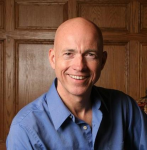 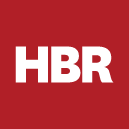 http://twitter.com/wschiemann
http://twitter.com/HarvardBiz
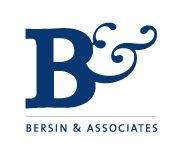 Research, News, Best Practices in Talent Management, Training, and HR
http://twitter.com/Bersin
The global association of strategic HR professionals in the world's leading organizations
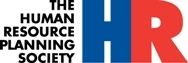 http://twitter.com/HRPS
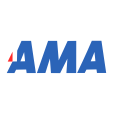 American Management Association is the world leader in management development, advancing your skills to boost your business success
http://twitter.com/AMAnet
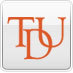 Resource for best practices in Learning Management, Performance Management, and Succession Planning
http://twitter.com/talentdevuniv
THANK YOU
I would very much like to learn about your successes and challenges with talent management.

Drop me a line using e-mail: tdanford@tbr.edu

or …
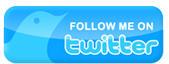 http://twitter.com/tdanford
This presentation will be available on:
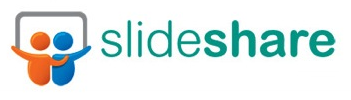 http://www.slideshare.net/tsdanford